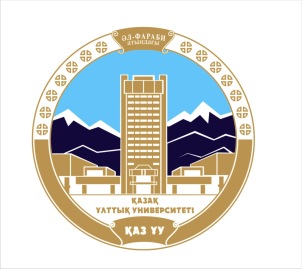 Казахский Национальный университет имени аль-Фараби
Факультет философии  и политологии
Кафедра педагогики и образовательного менеджмента
ТЕХНОЛОГИЯ РАЗРАБОТКИ и ПРОВЕДЕНИЯ СОЦИАЛЬНО-ПЕДАГОГИЧЕСКОГО ТРЕНИНГА (спт)
НУРГАЛИЕВА ДОЛОРЕС АБИЛДАЕВНА
кандидат педагогических наук, ст.препод.
ПОНЯТИЕ «Тренинговые группы»
ТРЕНИНГОВЫЕ ГРУППЫ— это специально созданные малые группы, участники которых при содействии ведущего-пси­холога включаются в интенсивное общение, ориентирован­ное на оказание помощи каждому в разрешении разнообраз­ных психологических проблем и в самосовершенствовании.
ЦЕЛИ ТРЕНИНГА
Эллиот Аронсон считает, что главная цель тренинговых групп — развитие готовности к исследованию собственно­го поведения, повышение социальной компетентности и откры­тости в межличностных отношениях, обучение сотрудничеству и конструктивному разрешению конфликтов.

Кьелл Рудестам отмечает, что цели групповой работы могут быть самыми разнообразными. Они могут задаваться извне и оп­ределяться потребностями ее участников. В этом плане, в одном случае в качестве цели может выступать вполне определенное желание группы людей улучшить свое самочувствие, а в дру­гом — самореализация.
Задача тренинга
Основной задачей тренинга с точки зрения личностного роста является развитие всех подструктур личностного самосознания. А именно: 

 когнитивной — уточнение, конкретизация и расширение системы знаний о себе, своего Я- образа как личности; 
аффективной — выработка позитивного самоотношения, адекватное оценивание своих возможностей и потенциалов; 
поведенческой — закрепление собственной Я-концепции в конкретных ситуациях взаимодействия и общения, отработка навыков эффективной саморегуляции.
Технология разработки тренером СПТ
Каждая встреча делится на сессии, продолжительностью 1,5 часа с 10-15 минутными перерывами и одним большим перерывом. 
Количество встреч. 
Обычно общее количество часов разделяют на 5-7 встреч, отсюда рассчитывается и время одной встречи, обычно оно составляет 6-8 часов. 
Периодичность встреч. 
1. Интенсивная работа — предполагает 4-5 встреч по 7-8 часов. 
2. Менее интенсивная работа — строится из расчета 1 встреча в неделю по 4-5 часов. 
3. Марафоны — встречи бывают редкими, но долгими — весь день или круглые сутки с небольшими перерывами для отдыха и сна. Обычно программа включает 3-х дневный режим работы; 1-й и 2-й дни по 8-12 часов, 3-й день — 24 часа. 
Марафон — это экстремальный вариант групповой работы, предложенный Фредом Столлером и Джорджем Бахом, работавшими в психоаналитически ориентированных группах, где экспериментировали с различными нетрадиционными терапевтическим методами.
1.Выяснение актуальности проблематики
2.Выбор целевой группы
3.Формулирование цепляющей и актуальной темы
4.Постановка целей, задач
5.Временные границы (количество встреч и время одной встречи)
6.Разработка концепции тренинга
7.Составление плана тренинга
8.Подбор упражнений  или разработка авторского содержания
9.Учет практико-ориентированных рекомендаций
10Разработка мониторинга
Ведение дневников участниками группы
Вачков И.В.
Когнитивно-бихевиориальный подход
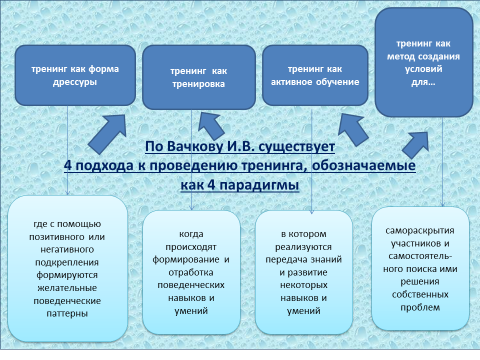 Гештальтподход Ф.Перлз
Психодинамический  подход 
Большаков В.Ю., Э.Берн, З.Фрейд, Юнг К.Г,
Адлер, Хорни К, Фромм Э.
Группы транзакционного анализа
Групп аналитический подход 
(Зигмунд Фоулкс)
Подходы в проведении тренинга
Психодраматический подход
Дж.Морено
Телесно-ориентированный подход
Гуманистический подход К.Роджерс
Сидоренко Е.В.
Технологический подход
Поведенческий  подход
 А.Бандура, Э.Л.Торындайк, Скинер, Дж. Роттер, У.Мишеп
Потребительские мосты
Ассоциативный подход
Тренерский кубизм
Спонтанный тренинг
КЛАССИФИКАЦИЯ Емельянова Е.В.
КЛАССИФИКАЦИЯ Р.Кочунас
1. Группа психолого-педагогической помощи
Формы:
Группа самопомощи
Группа поддержки
Группа личностного роста 
Психотерапевтическая группа
1.Группы встреч и  Т-группы (темоцентированные группы)
2. Психологические тренинги:
ПОДВИДЫ:
Тренинг навыков
Тренинг умений 
Социально-психологический тренинг 
Тренинги формирования команды 
Групповой коучинг
Системный комплексно-комбинированный тренинг   
Тренинг личностного роста
2. Группы, ориентированные на решение задач, или группы решения проблем (консультирования)
3. Лечебные группы
Типы лечебных групп:
СТАЦИОНАРНЫЕ ГРУППЫ:
а) группы клиентов, попавших клинику в результате острых изменений психического состояния
б) группы хронических пациентов (шизофрения, депрессия)
в) группы персонала и пациентов (клиенты одной палаты) 
АМБУЛАТОРНЫЕ ГРУППЫ: 
а) Межличностные и динамические группы (решение проблем)
б) Группы изменения поведения и обучения
в) Группы реабилитации (дневные стационары)
ВИДЫ ПРОВЕДЕНИЯ ТРЕНИНГА
3. Групповая психокоррекция
4. Групповая реабилитация
КЛАССИФИКАЦИЯ Коттлер Дж., Браун Р.
«Группа встреч»
4. Группы самопомощи
«Тематическая группа»
5. Группы поддержки
«Группа консультирования»
6. Группы психологического просвещения
«Психотерапевтическая группа»
7. Клинические психотерапевтические группы
«Группа самопомощи и поддержки»
Технология проведения тренинга
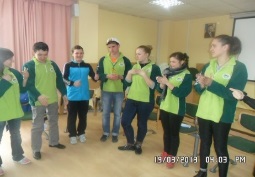 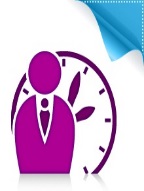 ВВОДНЫЙ эта
(ОРИЕНТИРОВОЧНЫЙ)
Упражнение-разогревы
 (разминки, психогимнастика, энергизатор)
Индивидуально
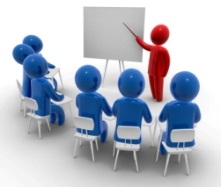 МИНИ-ЛЕКЦИЯ
Другие ДОПОЛНИТЕЛЬНЫЕ,
закрепляющие ЗУН
!!! Одно ОСНОВНОЕ
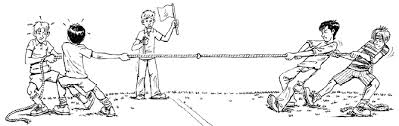 Индивидуально
В парах
В тройках
В малых группах
В группе
Основные (тематические) упражнения
2. ОСНОВНОЙ этап
(АКТИВИЗАЦИЯ,
 ОВЛАДЕНИЯ
 НОВЫМИ СПОСОБАМИ)
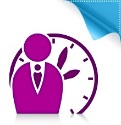 УПРАЖНЕНИЯ
Упражнения-вызовы (проблематизирующие)
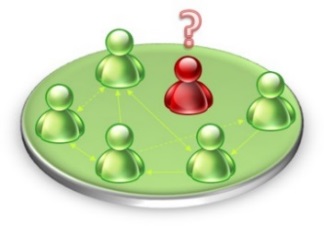 Упражнения, направленные на получение опыта, соответствующего содержательной цели тренинга.
ШЕРИНГ/обсуждение
Технологии: РЕФЛЕКСИЯ, «Дебрифинг»/выдаивание знаний, «Фитбэк», «Катарсис»/эмоциональное очищение
3. ЗАКЛЮЧИТЕЛЬНЫЙ  этап
(ОБРАТНАЯ СВЯЗЬ)
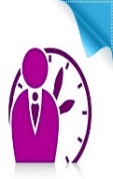 Индивидуальная
Групповая
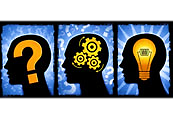 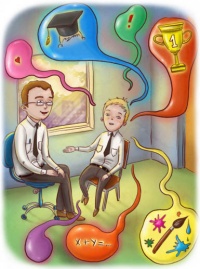 Упражнения на саморефлексию
Технология проведения тренинга(Шепелева Л.Н. с.5)
• Первый этап Организационный  – ориентация в специфике тренинга как метода обучения; первичная диагностика ожиданий участников; выявление и коррекция мотивации участников.
• Второй этап –  самоопределение членов группы и определение группой целей своей работы; создание в группе такой атмосферы, которая способствовала бы самопознанию и самопроявлению; дестабилизация стереотипных представлений о себе и мотивах своего поведения; актуализация каждым своей профессионально-педагогической позиции.
• Третий этап  – переосмысление представлений о себе на основе обратной связи, анализа происходящего в группе и рефлексии; расширение сферы осознаваемого в понимании поступков другого; формирование чувствительности к невербальным средствам общения; отработка эффективных средств общения.
• Четвертый этап –  проектирование и конструирование каждым участником эффективных средств общения; отработка индивидуальных стратегий и тактик эффективного педагогического общения.
• Пятый этап –  рефлексия изменений, происшедших в участниках группы за время тренинга; прогнозирование будущих жизненных планов участниками группы.
Каждая встреча обеспечена некоторым набором психотехнических процедур. Однако их применение не является обязательным. Консультант должен чувствовать потребности участников.
http://www.litres.ru/pages/biblio_book/?art=585195
Шепелева Л.Н.  Программы социально-психологических тренингов»: Питер; Санкт-Петербург; 2011.-68 с.
К упражнениям, направленным на эмоциональную атмосферу
Примеры упражнений содержательного плана:
упражнения на создание: 
• работоспособности группы в начале тренинга; 
• работоспособности группы в начале дня; 
• на поддержание и восстановление работоспособности; 
• на снятие тревожности.
на установление контакта, восприятия и понимание эмоционального состояния другого; 
• на отработку навыков приема и передачи информации; 
• на отработку навыков слушания; 
• на формирование обратной личностной связи.
Особенности упражнений
В процедуре-упражнения обозначается:
1. цель или назначение; 
2. информационная вставка, проводимая от лица ведущего; 
3. содержание процедуры; 
4. примечания для ведущего; 
5. обсуждение в группе (рефлексия).
Комплектование состава тренинговой группы
У американцев при комплектовании группы действуют основные 2 принципа: добровольность и информированность. 
Оптимальное количество участников 10-14 человек. 
Останавливаясь на организационных моментах тренинга нужно отметить, что они могут иметь различные вариации, дополнения и допущения. Это в каждом конкретном случае будет определяться: 
• спецификой задач и целей, поставленных в тренинге; 
• содержанием и методами групповой работы; 
• возможностями участников. 
Основные критерии формировании тренинговой группы: 
1. Численность группы: допустимая — 6-25 человек, оптимальная — 8-12. 
2. Возраст: допустимый — 18-60, оптимальный — 20-40. 
3. Желательно, чтобы участники тренинга принадлежали к одной возрастной группе: 17-30лет, 23-45 лет, 40-60 лет. Если в одной группе окажутся участники 17 и 50 лет, то это вызовет несимметричность отношений, что не способствует успешному общению и работе группы.
4.  Пол. 
5. Рекомендуются гетерогенные группы по полу, лучше, когда мужчин и женщин поровну. Возможно, когда в группе все мужчины или все женщины. Нежелательно все мужчины и одна женщина, и наоборот. 
6. Статусное положение участников. 
7. Рекомендуется подбирать группы гомогенные по статусному составу. Не рекомендуется
включать в группу лиц, находящихся в прямом подчинении (чем выше формальный статус, тем выше будет и социометрический). 
8. Социальный слой. 
9. Участники тренинга по возможности должны принадлежать к одному социальному слою. 
10. Интеллект. 
11. Группа должна быть однородной по интеллектуальному уровню. Особенно это важно для групп интеллектуального тренинга. 
12. Степень знакомства. Желательно участие в группе незнакомых людей. На ход группового процесса влияет национальность членов группы, в одной национальной группе больше взаимопонимания.
Не рекомендуется включать в группу:
При комплектовании групп возможны индивидуальные беседы с каждым участником с уточнением следующих вопросов:
1. лиц, лечившихся и наблюдавшихся у психиатра; 
2. супругов, близких родственников, лиц устойчиво ненавидящих или обожающих друг друга; 
3. невротиков; 
4. лиц с пониженным интеллектом.
1. что вы ждете от тренинга? 
2. есть ли у вас проблемы в общении? 
3. пожелания относительно направленности работы.
Методические рекомендации подбора или разработки упражнений
Для планирования и проведения упражнений надо учитывать следующие моменты: 
1. правильный выбор упражнения; 
2. инструктирование перед его выполнением; 
3. остановка и обсуждение упражнения. 

Выбор упражнения. Ориентируемся на следующие аспекты: 
1. Что должно произойти в результате упражнения: 
• изменение состояния группы как целого; 
• изменение состояния каждого участника в отдельности; 
• получить материал для продвижения вперед в содержательном плане; 
• отработать одну из задач содержательного плана тренинга.
Основные принципы поведения ведущего тренинговой группы
Для эффективной работы с тренинговой группой руководителю необходимо придерживаться ряда принципов. Перечислим основные из них, и остановимся на характеристике каждого принципа. 
1) Принцип когнитивного поведения тренера. Тренер должен постоянно контролировать групповую ситуацию. Даже когда все процессы настроены, тренер должен «не спускать глаз» с членов группы. Он всегда должен знать: 
• на каком этапе и в какой стадии развития находится группа; 
• какова удовлетворенность участников группы; 
• кто фрустрирован; 
• какова эффективность групповой структуры; 
• каков уровень притязаний участников; 
• кто доминирует, кто изолирован, почему; 
• каков психологический статус каждого члена группы; 
• каково эмоциональное самочувствие каждого члена группы; 
• как каждый участник относится к тренеру; 
• кто сопротивляется, кто забегает вперед; 
• как относятся участники друг к другу. 
Такой тщательный контроль нужен, чтобы:
1. ведущему владеть тренинговой ситуаций; 
2. осуществлять по мере необходимости коррекцию задач тренинга и разъяснение задач участникам. 
Разъяснение целей и задач тренинга — это основное в когнитивном поведения ведущего. 
Сначала мысль — анализ ситуации — действие — эмоционально выраженное отношение. 

2) Принцип наблюдения и коррекции влияния. Этот принцип созвучен с первым. В нем делается акцент на наблюдение за группой, при этом наблюдение за группой и использование его результатов должно осуществляться в форме невмешательства. Тренер организует группу в самом начале, далее она развивается сама по себе, групповая динамика идет самотеком. Не тренер подстраивает группу к своим заготовкам, а сам подстраивается к группе. Тренер занимает позицию наблюдателя и контролера, он вмешивается только при необходимости. Дача, смена, изменение упражнения. Тренер не навязывает группе свои цели, он достигает целей СПТ исподволь. Он как бы между прочим предлагает свои модели поведения. 
Основная задача ведущего — наблюдать групповое развитие и поведение каждого участника, контролировать тренинг, не навязывая свои решения. Тренер вмешивается только в критические моменты: 
• выраженная чья-то неудовлетворенность, 
• лабилизация, 
• неподготовленность участников к выполнению взятой роли. 
Не ведущий создает групповые процессы, сами участники группы создают их, тренер — инициатор на начальных этапах групповой динамики, дирижер.
3) Принцип ориентации на спонтанность группы. Задача тренера добиться атмосферы, когда уже в 1-е часы группы каждый участник начал осознавать свою самостоятельность в какой-либо роли (лидера, ведомого). Ролевая дифференциация каждого участника группы создает спонтанность в развитии процессов СПТ. Если нет ответственности за собственные действия, то не возникает лабилизация, т.е. обостренное переживание ответственности за своё поведение. Ведущий выступает катализатором групповых процессов, как организатор, как наблюдатель, как контролер. 
Задача тренера вовлечь в групповую динамику каждого участника и каждый должен пройти все фазы тренинга. 
4) Принцип ориентации на успех в упражнении. Тренер должен быть ориентирован на успех в выполнении упражнений, и должен постоянно поддерживать эту ориентацию в каждом участнике. Преобладание установок не на успех могут служить причиной ранней лабилизации. 
Если часть членов группы показывают устойчивую ориентацию на успех, это тоже может мешать, надо уменьшить эту ориентацию, поручить участнику роли, в которых он почувствует себя успешным после преодоления значительных трудностей. Также малейший успех должен быть отмечен, чем больше успех, тем больше мотивация на дальнейшее продолжение тренинга. 
Все время, действуя в направлении успеха, тренер должен оставаться эмоционально нейтральным ко всем членам группы, ни кого не выделяя, но должен показывать положительную эмоциональную окраску на групповые процессы. 
Факторы, способствующие успешности в СПТ: 
• высокий уровень активности участников; 
• высокий уровень доброжелательности; 
• высокий уровень спонтанности; 
• своевременное прохождение всех фаз СПТ.
5) Принцип подведения итогов упражнения. Смысл данного принципа состоит в следующем. Важно четкое окончание после каждого упражнения, сессии, дня. Каждое упражнение должно быть обсуждено после его выполнения. Тренер имеет возможность спросить участников о самочувствии, переживаниях. Все ответы участников обобщаются под позитивным углом. В резюме тренер упоминает активность каждого, обобщает с точки зрения целей тренинга, подчеркивает отдельные мысли, установки, чувства участников группы. 

6) Принцип индивидуализации целей тренинга. Для группы есть общие цели, но чтобы они были достигнуты, надо их приспособить к индивидуальным особенностям каждого участника. Общая цель тренинга должна достигаться путем индивидуализации. 
Приемы, способствующие индивидуализации целей тренинга: 
1. задания даются не всей группе, а отдельным участникам; 
2. упражнения, сюжетная линия игры подбираются в соответствии с индивидуальными чертами личности участников, и с учетом особенностей поведения, которые демонстрируются в группе; 
3. ведущий дает обратную связь каждому участнику, исходя из его индивидуальных особенностей. 
Также этот принцип включает в себя тот аспект, что каждый тренер должен использовать в работе лишь те методы, техники, принципы, которые соответствуют его индивидуальным способностям, подбирать группу с учетом своих индивидуальных особенностей.
Основные функции ведущего тренинговой группы
2. Функция катализатора 
• побуждает группу к действиям; 
• привлекает внимание участников к чувствам; 
• побуждает к рефлексии действий; 
• создание в группе положительной обратной связи; 
• стимулирует высвобождение индивидуального и группового потенциала. 

3. Функция дирижера 
• помогает группе решать проблемы и достигать целей; 
• регуляция вариантов внутригруппового поведения; 
• поддержка попыток обсуждения мыслей и чувств, возникающих у участников; 
• регуляция порога тревожности в группе (умеренная тревожность полезна для 
общения).
Существует немалое количество мнений специалистов о ролях, играемых ведущим в группе. Каковы ролевые функции руководителя группы?

 К. Рудестам выделяет в психокоррекционных группах следующие функции ведущего группы: эксперта, катализатора, аранжировщика и образцового участника. 

1. Функция эксперта 
• комментарии групповых процессов на уровне одного участника или группы в целом; 
• комментарии простых поведенческих актов; 
• комментарии поведения в целом «здесь и теперь», «когда-то и там».
4. Образец участника 
В группе обычно участники подражают поведению руководителя, и таким образом, в качестве образцов поведения они выступают не намерено. Согласно С. Кратохвилу (1978), можно выделить пять основных ролей ведущего группы: 
        1. активный руководитель (инструктор, учитель, режиссер, инициатор и опекун); 
        2. аналитик (чаще всего — психоаналитик, характеризующийся дистанцированием от участников группы и личностной нейтральностью); 
      3. комментатор; 
       4. посредник (эксперт, не берущий на себя ответственность за происходящее в группе, но периодически вмешивающийся в групповой процесс и направляющий его); 
      5. член группы (аутентичное лицо со своими индивидуальными особенностями и жизненными проблемами).
Методы проведения тренинга (Д.Киркпатрик)
Психогимнастика как метод в тренинге
Психогимнастика – это метод, при котором участники проявляют себя без помощи слов. Это специальные занятия, направленные на развитие и коррекцию различных сторон психики ребенка. В основе психогимнастики лежит игра, поэтому такие занятия органично принимаются детьми, вызывают у них радость, дают возможность для самовыражения, помогают преодолеть барьеры в общении, снимают психическое напряжение.
Психогимнастика - метод, при котором участники проявляют себя и общаются без помощи слов. Это эффективное средство оптимизации социально перцептивной сферы личности, так как позволяет обратить внимание на "язык тела" и пространственно-временные характеристики общения.
Термин "психогимнастика" может иметь широкое и узкое значение. Психогимнастика в узком значении понимается как игры, этюды, в основе которых лежит использование двигательной экспрессии в качестве главного средства коммуникации в группе. Такого рода психогимнастика направлена на решение задач групповой психокоррекции: установление контакта, снятие напряжения, отработку обратных связей и т.д.
В широком смысле психогимнастика - это курс специальных занятий, направленных на развитие и коррекцию различных сторон психики человека как познавательной, так и эмоционально-личностной сферы.
Психогимнастика как невербальный метод групповой работы предполагает выражение переживаний, эмоциональных состояний, проблем с помощью движений, мимики, пантомимики; позволяет клиентам проявлять себя и общаться без помощи слов. Это метод реконструктивной психокоррекции, цель которого - познание и изменение личности клиента.
Психогимнастика включает в себя три части, характеризующиеся самостоятельными задачами и собственными методическими приемами:
1. Подготовительную.
2. Пантомимическую.
3. Заключительную.

Подготовительная часть психогимнастического занятия
Задачи:
•     уменьшение напряжения участников группы;
•    снятие страхов и запретов;
•    развитие внимания;
•    развитие чувствительности к собственной двигательной активности, активности других людей;
•    сокращение эмоциональной дистанции между участниками группы;
•    формирование способности выражать свои чувства, эмоциональные состояния, проблемы без слов и понимать невербальное поведение других людей.
Как правило, подготовительная часть начинается с упражнений, направленных на развитие внимания. К такого рода упражнениям относятся:
•     гимнастика с запаздыванием. Вся группа повторяет за одним из ее участников обычное гимнастическое упражнение, отставая от ведущего на одно движение. Темп упражнения постепенно нарастает;
•    передача ритма по кругу. Вслед за одним из участников все члены группы поочередно по кругу повторяют, хлопая в ладоши, заданный ритм;
•    передача движения по кругу. Один из участников группы начинает действие с воображаемым предметом таким образом, чтобы это действие можно было продолжить. Сосед продолжает это действие, таким образом, воображаемый предмет обходит весь круг;
•    зеркало. Участники группы разбиваются на пары и по очереди повторяют движения своего партнера.
Другой вид упражнений направлен главным образом на снятие напряжения и состоит из простейших движений, например, "Я иду по воде" "Я иду по горячему песку", "Спешу на работу", "Возвращаюсь с работы", "Иду к врачу", "Иду на занятие группы" и т.д. Сюда же относятся упражнения по типу "третий лишний", для чего могут использоваться разнообразные подвижные игры.
Следующий тип упражнений направлен прежде всего на сокращение эмоциональной дистанции между участниками группы, на развитие сотрудничества и взаимопомощи. Здесь используются упражнения, предусматривающие непосредственный контакт, уменьшение пространственной дистанции - разойтись с партнером на узком мостике; сесть на стул, занятый другим человеком; успокоить обиженного человека; передать чувства по кругу. В последнем упражнении вся группа садится в круг и закрывает глаза. Один из ее участников передает какое-либо чувство своему соседу с помощью прикосновения. А тот, в свою очередь, должен передать это чувство дальше, своему соседу, сохранив его содержание, но выразив его с помощью собственных средств. Таким образом, одно и то же чувство, выраженное с помощью различных движений, прикосновений обходит весь круг. Такого рода упражнения способствуют развитию чувства безопасности у клиентов, доверия, эмоционального принятия друг друга.
Все перечисленные упражнения составляют подготовительную часть занятия, хотя на более поздних стадиях развития коррекционной группы могут нести и более важную содержательную нагрузку. В начале работы группы подготовительной части может отводиться больше половины времени всего занятия, а иногда и все занятие, поскольку напряжение, тревога, скованность клиента, страх перед неформальными контактами в непривычной ситуации усиливаются и необходимы упражнения, направленные на преодоление именно этих явлений.
Использование психогимнастики как самостоятельного метода коррекционной работы было предложено Г. Юновой в 1979 г. Психогимнастика Г. Юновой представляласобой модификацию для подростков психодрамы Д. Морено. По методике Г. Юновой каждое занятие, включая в себя ритмику, пантомимику, коллективные игры и танцы, состоит из трех фаз:
1.   Снятие напряжения. Достигается с помощью различных вариантов бега, ходьбы, имеющих и социометрическое  значение: кого выбрать в напарники, с кем быть в одной команде и т.д.
2.  Пантомимическая фаза. На этой фазе членам группы необходимо изобразить невербально свое поведение в случае, если в окно влезает вор, при боязни наступить в лужу и т.д.
3.  Заключительная фаза закрепляет чувство принадлежности к группе, в ней используются различного рода коллективные игры и танцы.
Методические требования к содержанию лекции
Содержание лекций и материалы систематизированных обзоров готовятся с учетом целей и задач программы и ряда методических требований. К ним, в частности, относятся: 

Новизна информации. Содержание лекций и систематизированных обзоров включает в себя факты и идеи, которые с большой вероятностью неизвестны участникам тренинга, либо, если сообщаются известные факты и идеи, то новым может быть ракурс их рассмотрения или форма подачи. Критериями, определяющими степень новизны информации, сообщаемой участникам тренинга, может быть степень доступности информации для конкретной группы (информация, полученная из литературных и других источников, доступ к которым затруднен), степень авторизованности информации, включаемой в содержание лекций и сис­тематизированных обзоров, количество времени и слож­ность обработки данных, положенных в основу информационных сообщений. 

2. Представление информации в разных модальностях с иллюстрированием ее в образной, метафорической и юмористической форме. Юмористическая форма подачи информации самым тесным образом связана с вероятностью ее восприятия, юмор всегда маловероятен, и, следовательно, рефлекторно приковывает к себе внимание. Выделяются следующие типы юмористической коммуникации, направленной на решение проблем: 
а) анекдоты, шутки, юмористические истории и притчи; 
б) юмористические комментарии, неожиданные и удивляющие вопросы и замечания; 
в) юмористическое иллюстрирование подвергаемых внутренней цензуре мыслей, чувств и фактов; 
г) юмористическое оспаривание убеждении и точек зрения; 
д) юмористическое выдвижение объяснений; 
е) юмористические фантазии; 
ж) юмористическое представление проблем
3. Адресное представление информации с учетом потреб­ностей группы в целом и отдельных участников. В этом случае информация обладает большей ценностью в глазах участников, так как кроме удовлетворения потребности в информации, которую И.П. Павлов называл одной из ведущих, у участников группы существуют многообразные потребности, связанные с актуальными для них целями. В связи с этим сообщаемая таким образом информация повышает вероятность достижения участниками тренинга собственных целей и включается в регуляцию деятельности. Кроме того, проектирование лекционных фрагментов с учетом выявленных потребностей обеспечивает эмоциональный характер ее восприятия, проживание, эмоциональную переработку получаемых сведений. 
4. Систематизированные обзоры 
Систематизированные обзоры представляют собой письменный текст, в котором в компактной форме представлена отвечающая целям и задачам тренинга информация. В систематизированный обзор может быть включена информация, отражающая положение дел в организации, где проходит тренинг, сведения, отражающие психологическую природу феномена, подлежащего изменению в тренинге, описания вариантов использования способов деятельности, организации принятия решений и т.д. В интересах переноса результатов тренинга систематизированные опросы передаются участникам тренинга и они могут воспользоваться их содержанием впоследствии. 
5. Программированные инструкции 
Программированные инструкции содержат группы заданий, относящихся к апробированию полученных в тренинге представлений в умственных действиях, а также дают возможность получения обратной связи о правильности и эффективно­сти принятых решений и предпринятых действий. В начале и в конце инструкции приводятся образцы выполнения заданий и краткие комментарии к ним. Обратная связь в программированных инструкциях может содержаться как в информации о временных стандартах, правильности и точности выполнения отдельного задания, так и по завершении работы со всей сово­купностью задании. Примером программированных инструкций могут служить сборники задании для развития креативности, разработанные К. Крачфилдом, задания для тренировки приемов активного слушания.
Рекомендуемая литература
Петровская Л.А. Теоретические и методологические проблемы социально-психологического тренинга. – М.: Изд-во МГУ, 1982. – 168 с. 
Дополнительная литература 
1. Большаков В.Ю. Психотренинг. СПб.: Социально-психологический центр, 1994. – 316с. 
Бакли Р., Кейпл Дж. Теория и практика тренинга. – СПб.: Питер, 2002. – 352 с. 
Ментс Морри Эффективный тренинг с помощью ролевых игр. – СПб: Питер, 2001.–208с. 
Петрушин С.В. Психологический тренинг в многочисленной группе. – М.: Академический проект, 2000. – 256 с. 
Психогимнастика в тренинге / Под редакцией Н.Ю. Хрящевой. – СПБ.: Речь, Институт тренинга, 2000. – 256 с. 
Рейс Ф., Смит Б. 500 лучших советов тренеру. – СПб.: Питер, 2001. – 
3. Торн К., Маккей Д. Тренинг. Настольная книга тренера. – СПб.: Питер, 2001. – 208 с. 
Робер М., Тильман Ф. Психология индивида и группы. – М., 1988. 
5. Фопель К. Психологические группы: Рабочие материалы для ведущего: Практическое пособие. – М.: Генезис, 2000. – 256 с. 
Ли Д. Практика группового тренинга. – СПб.: Питер, 2001 – 224 с. 
Практикум по СПТ под ред. Парыгина Б.Д. – СПб., 1990.